Уруков Валентин Алексеевич(1935-1978гг)
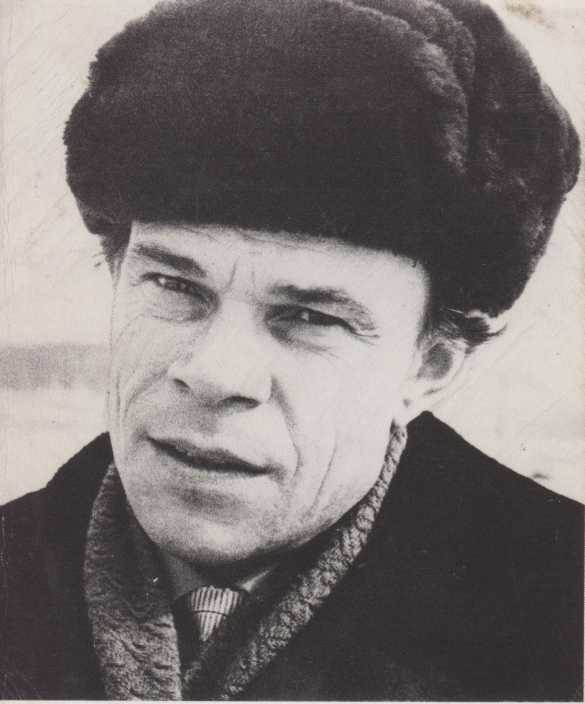 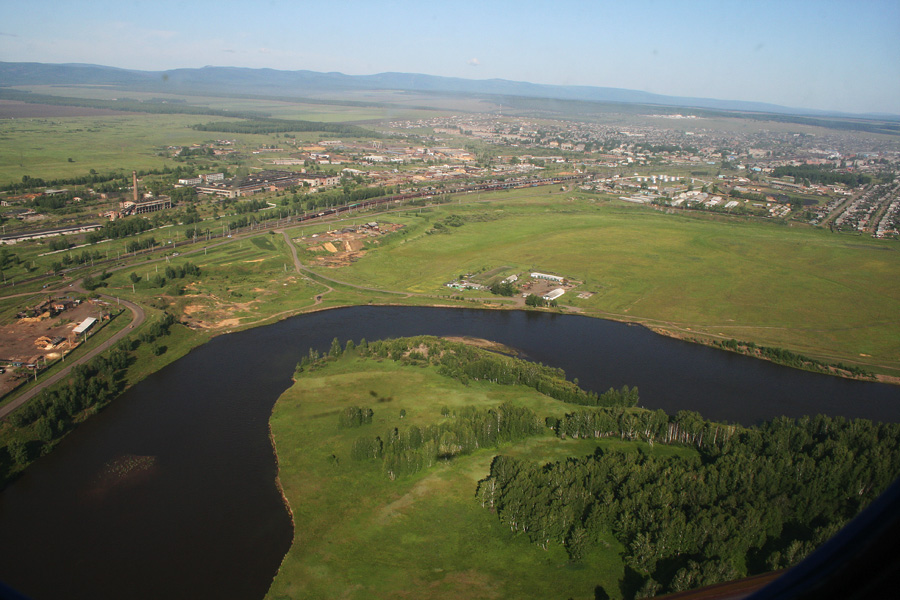 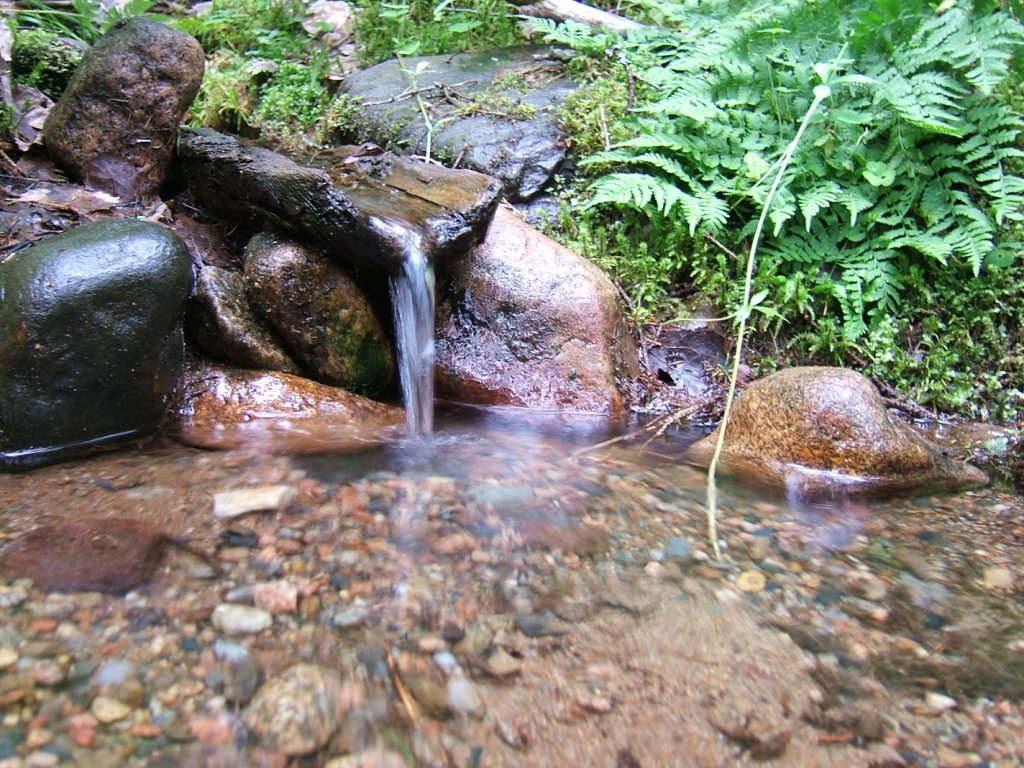 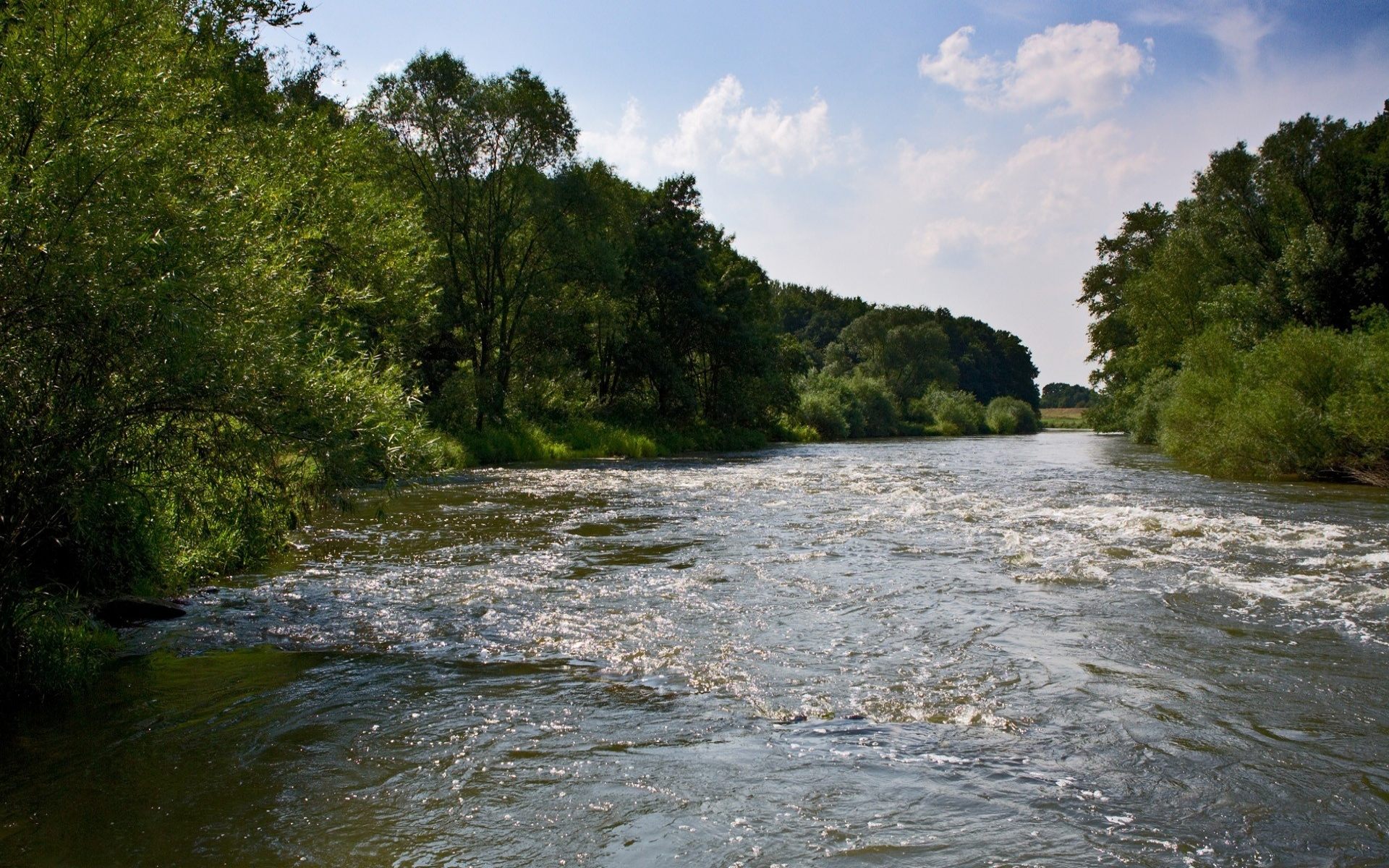 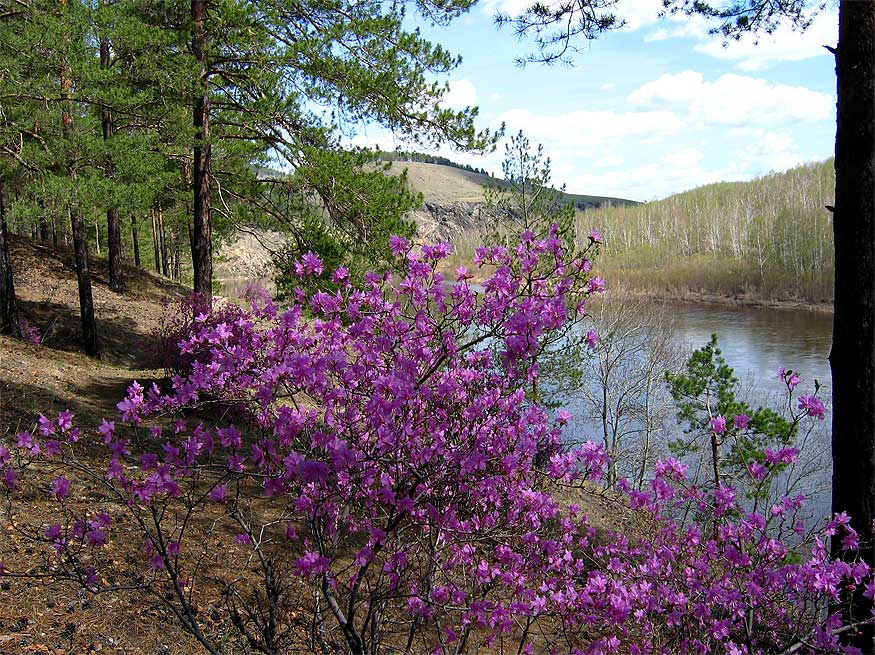 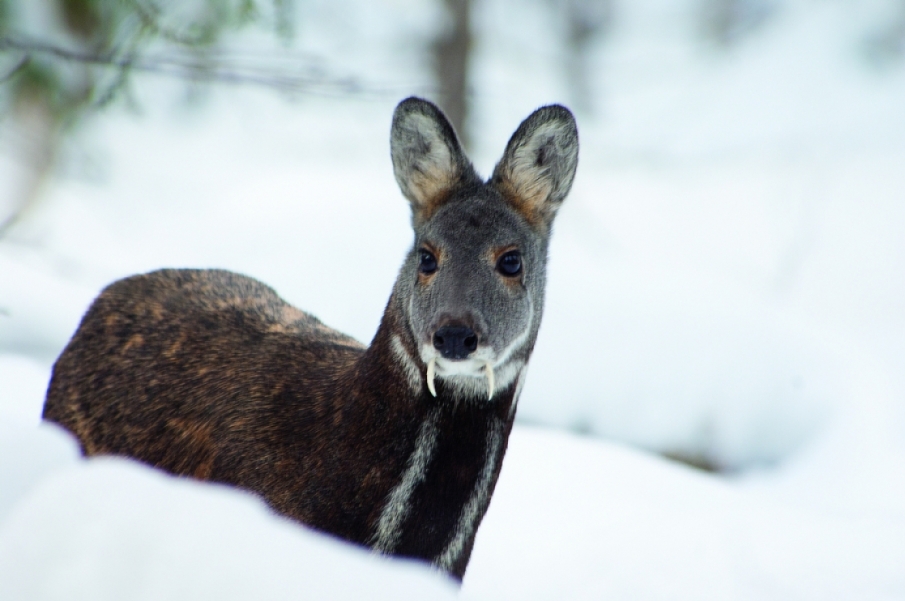 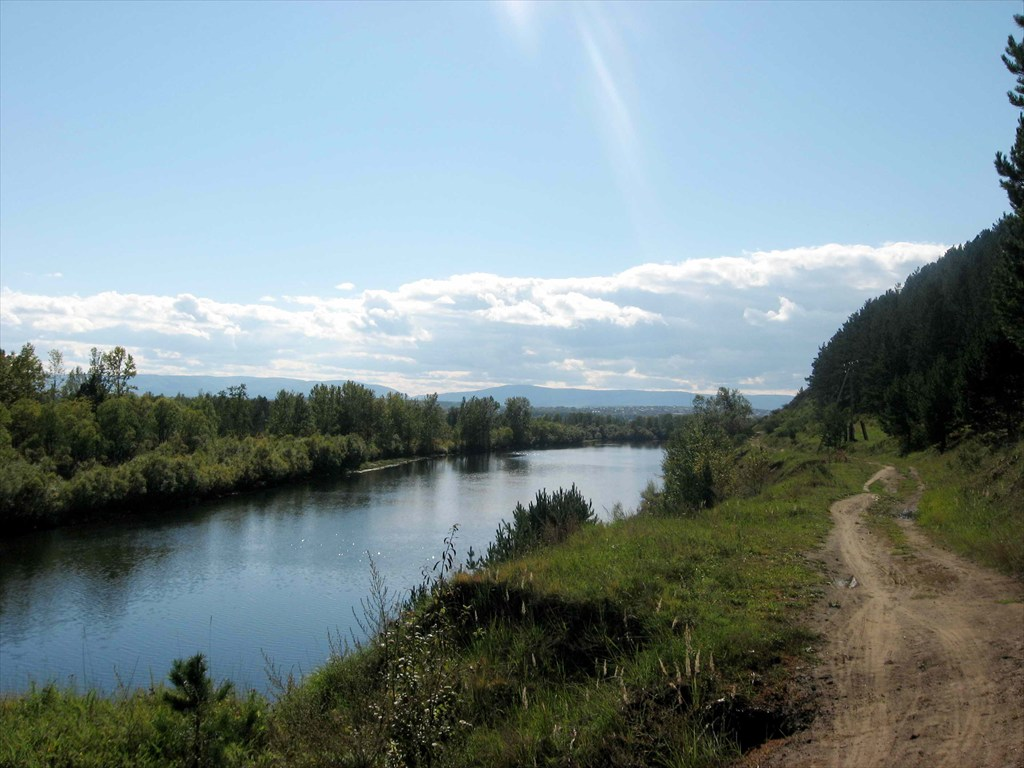 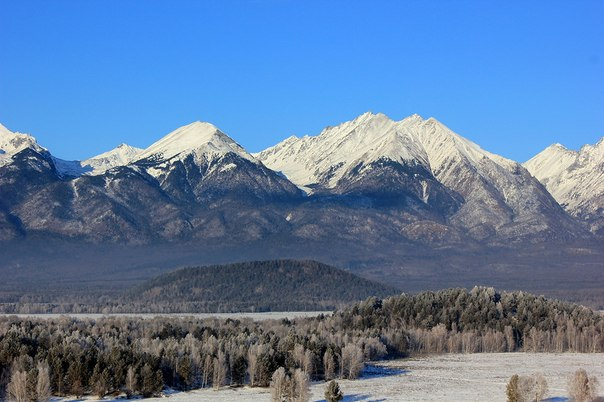 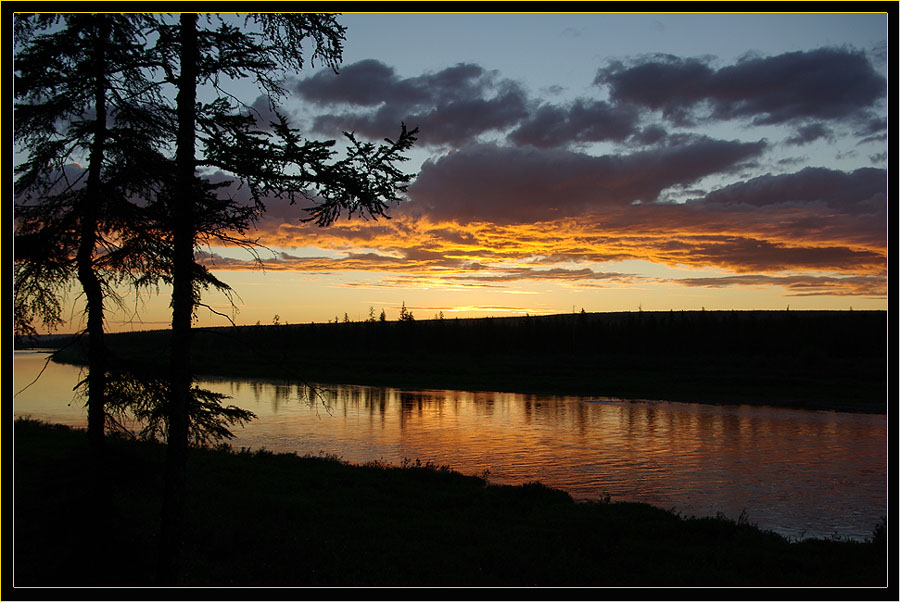 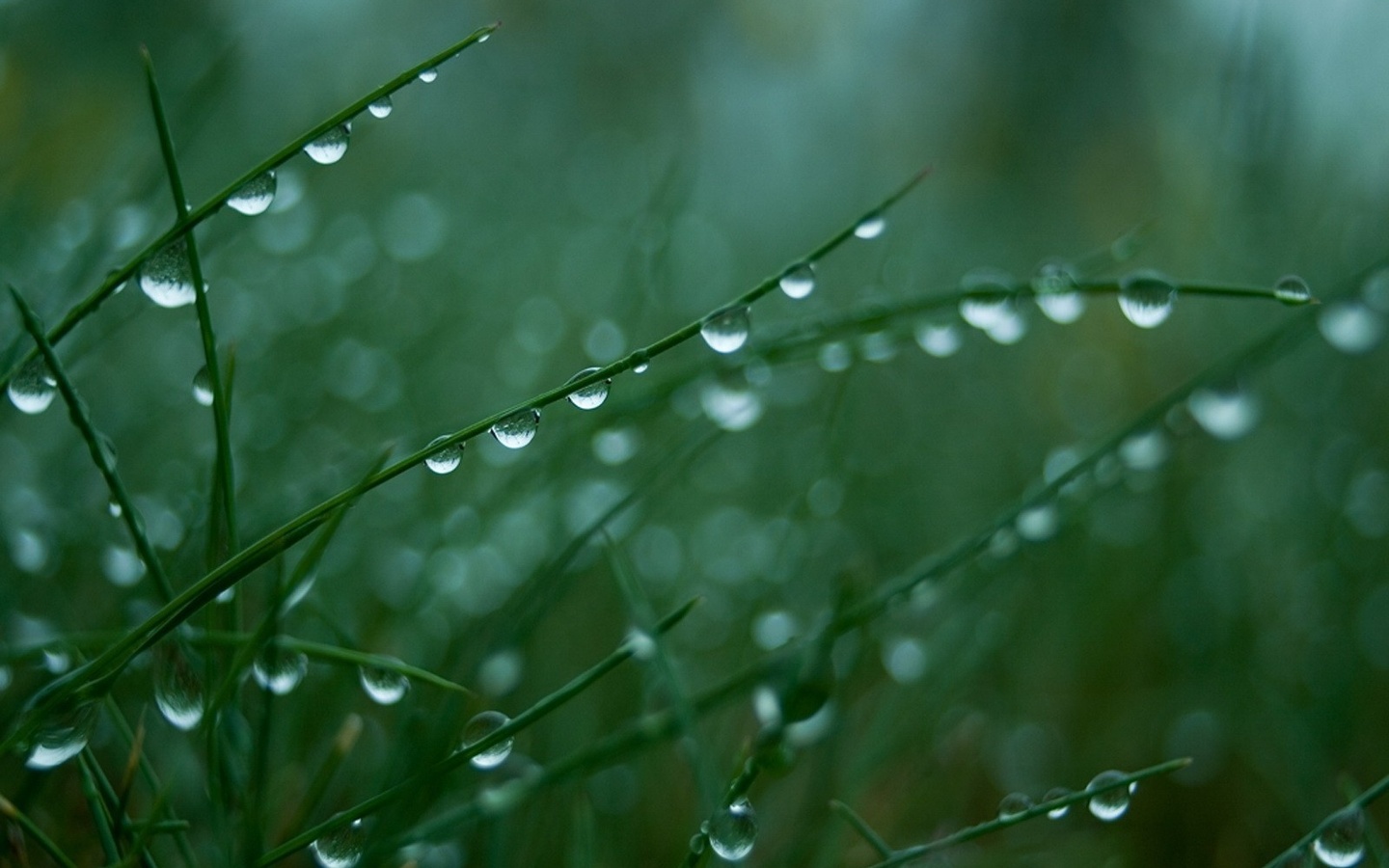 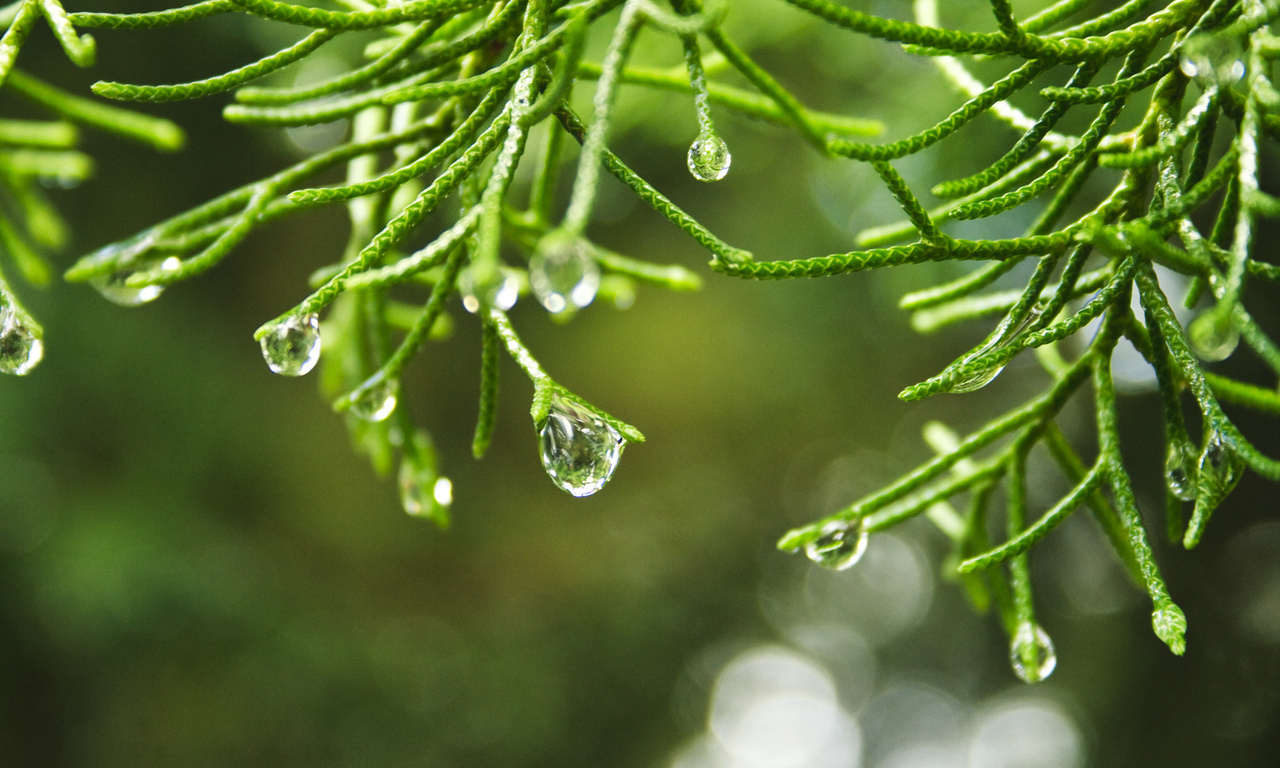 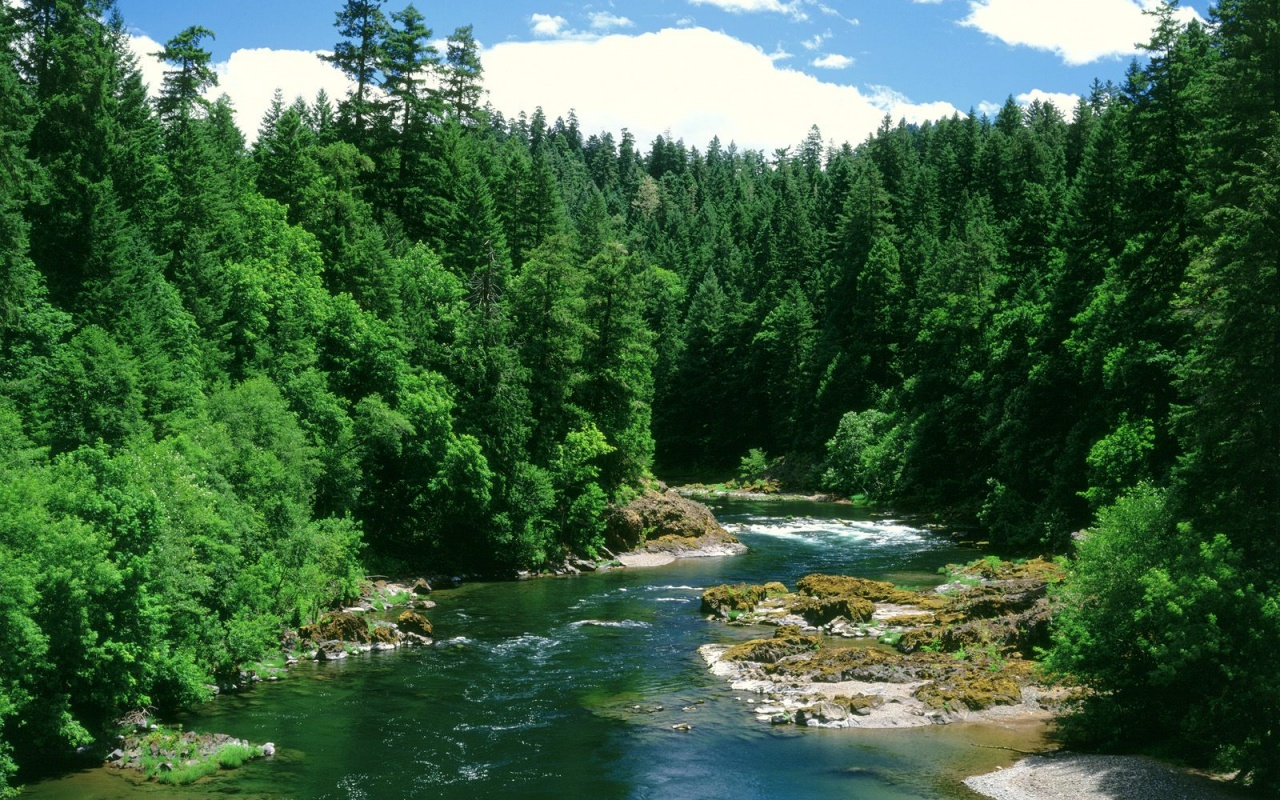 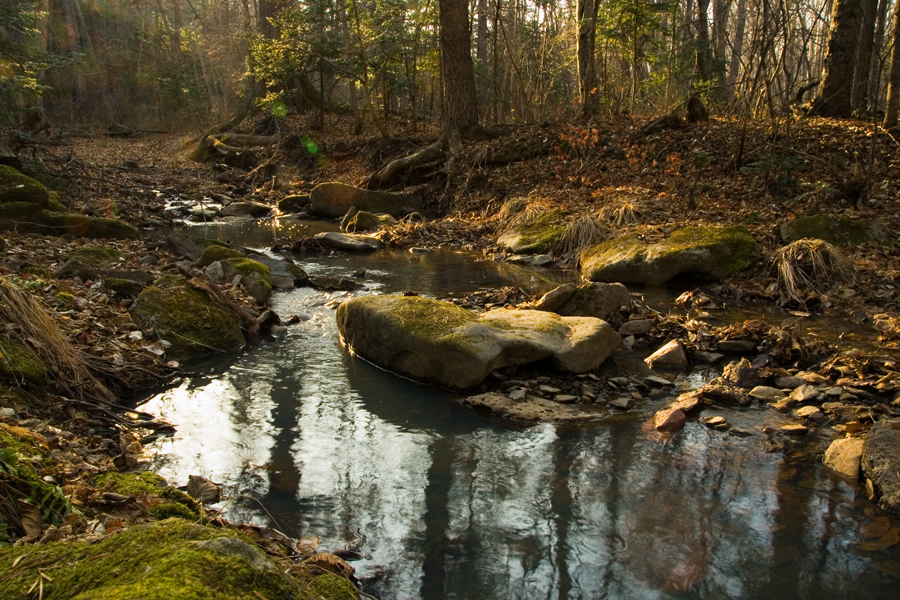 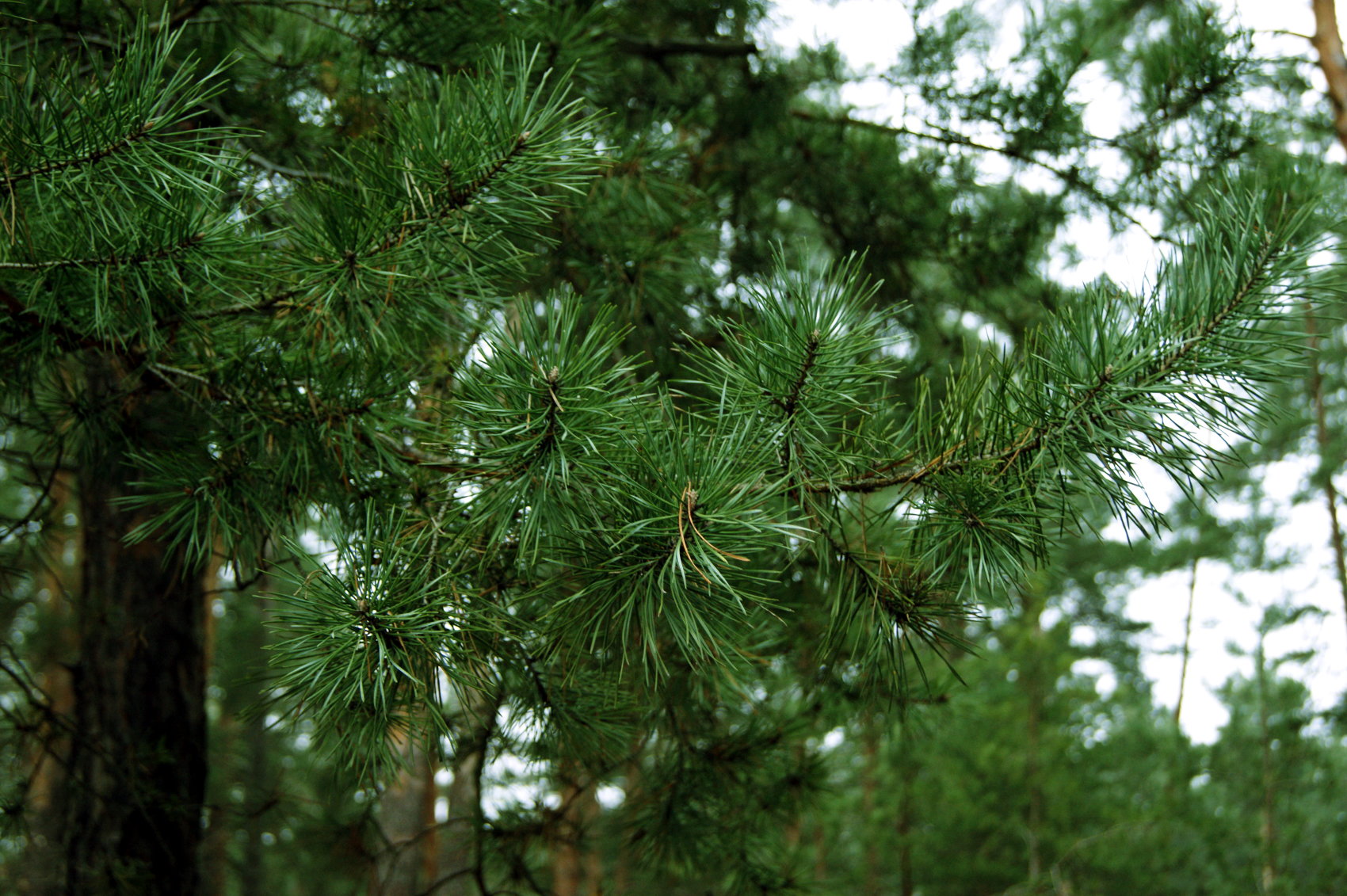 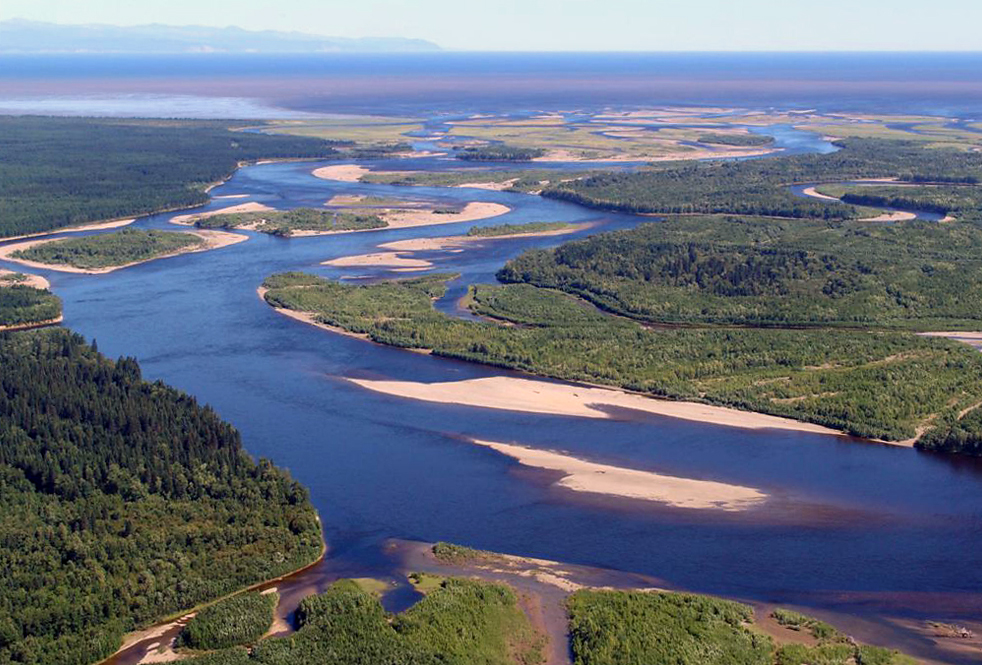 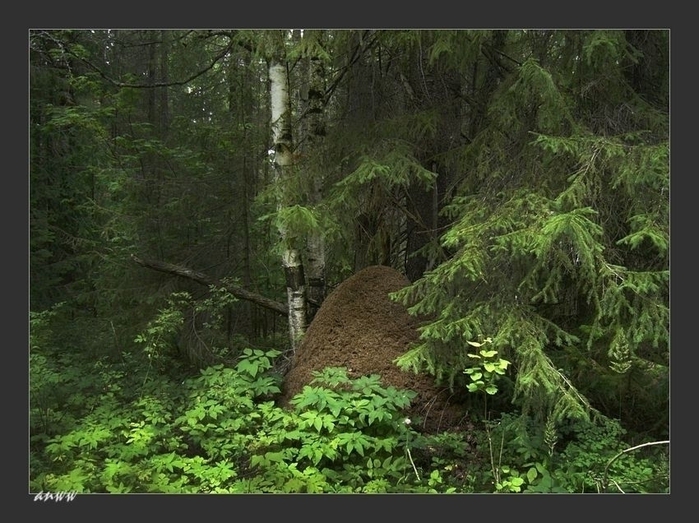 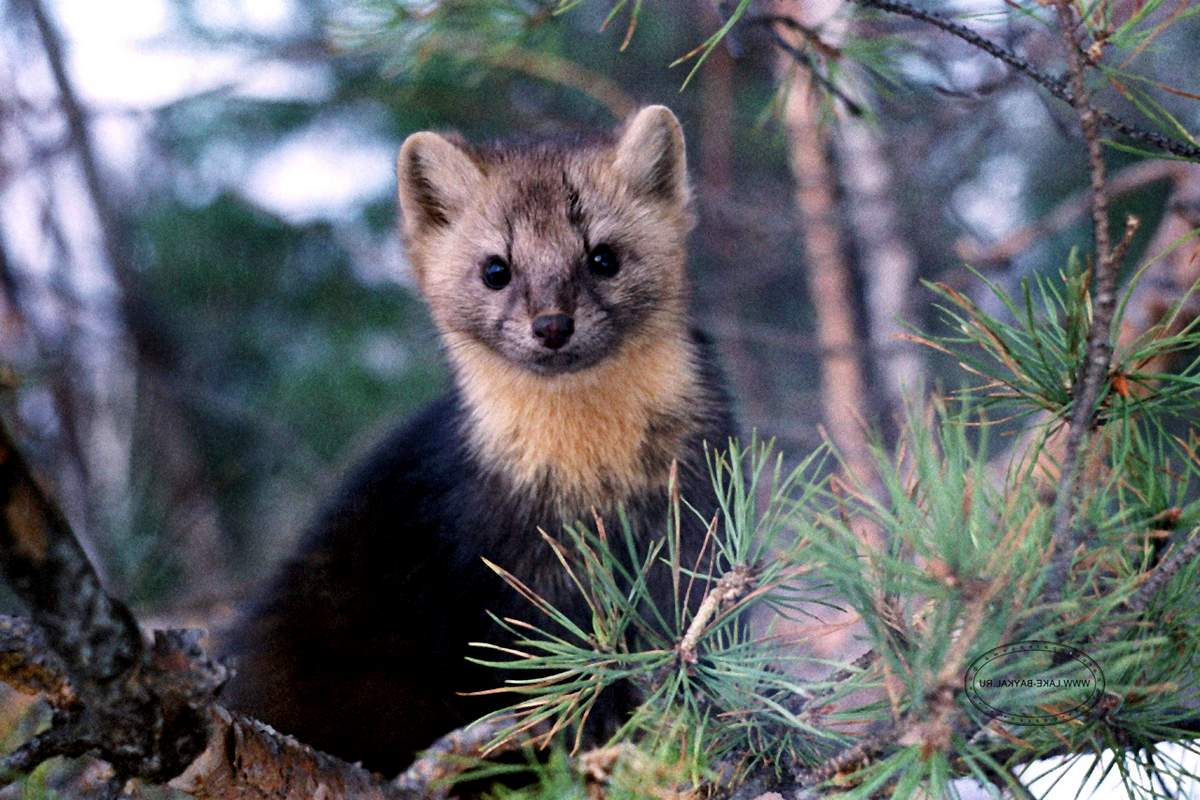 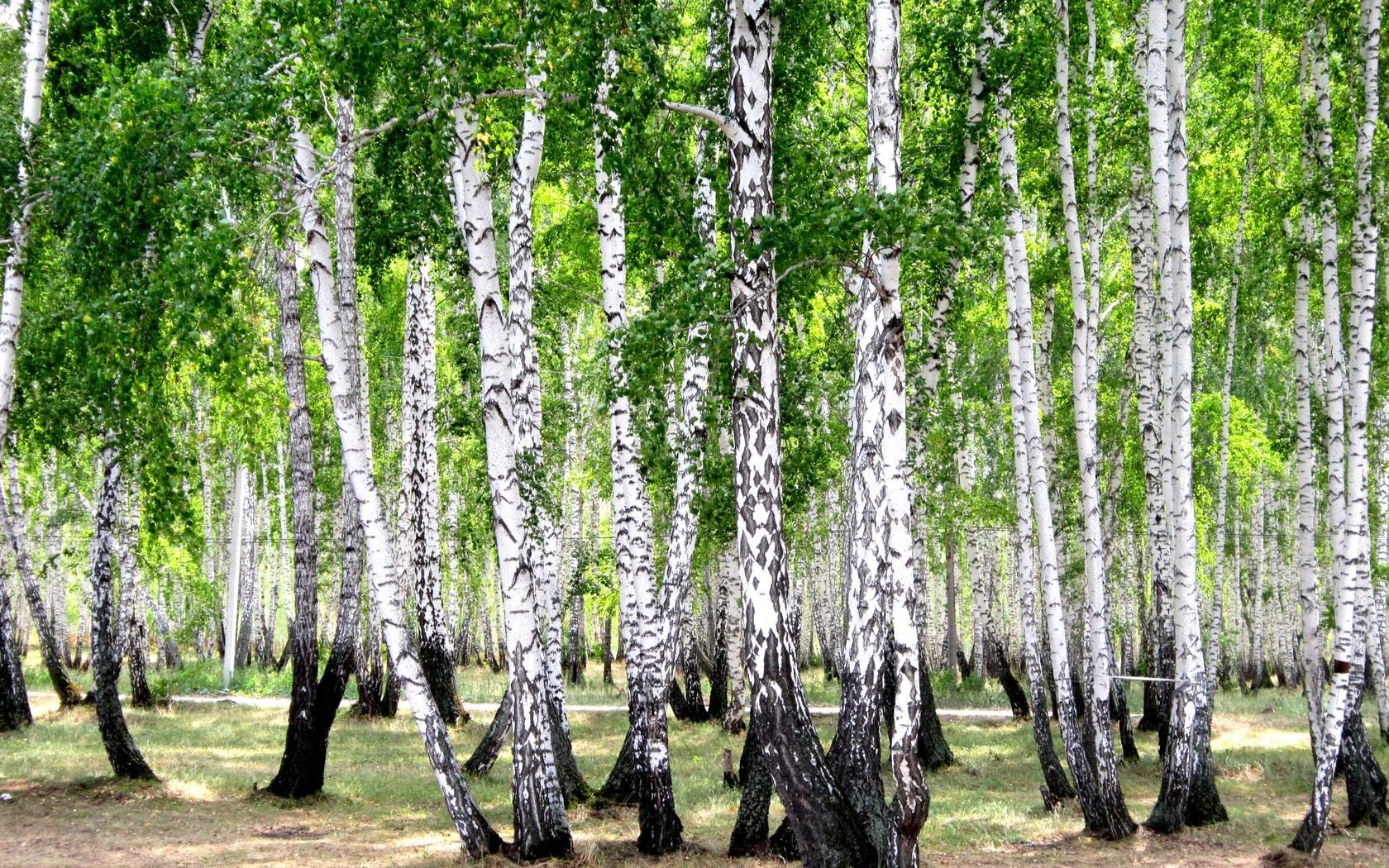 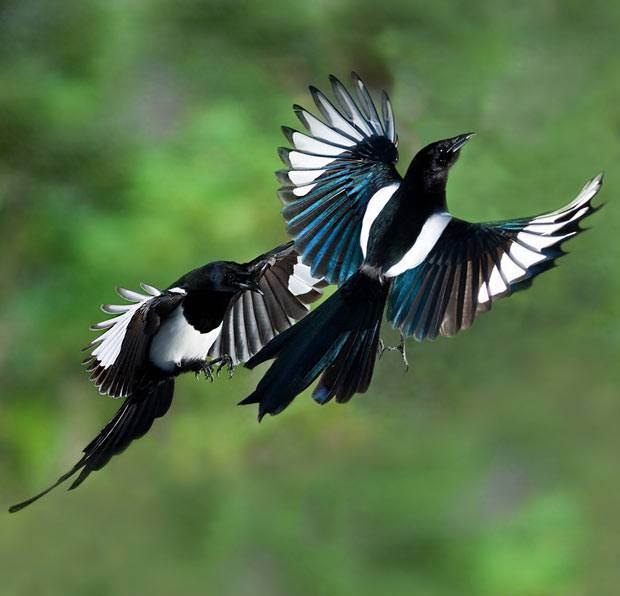 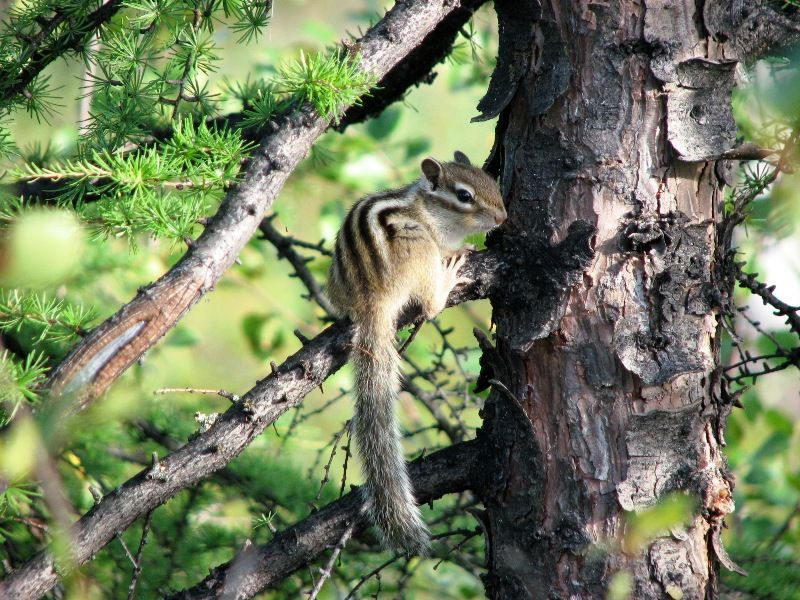 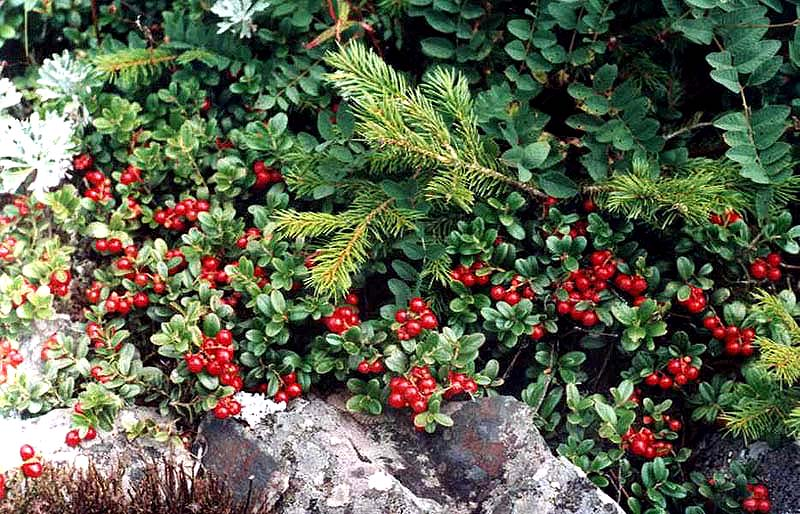 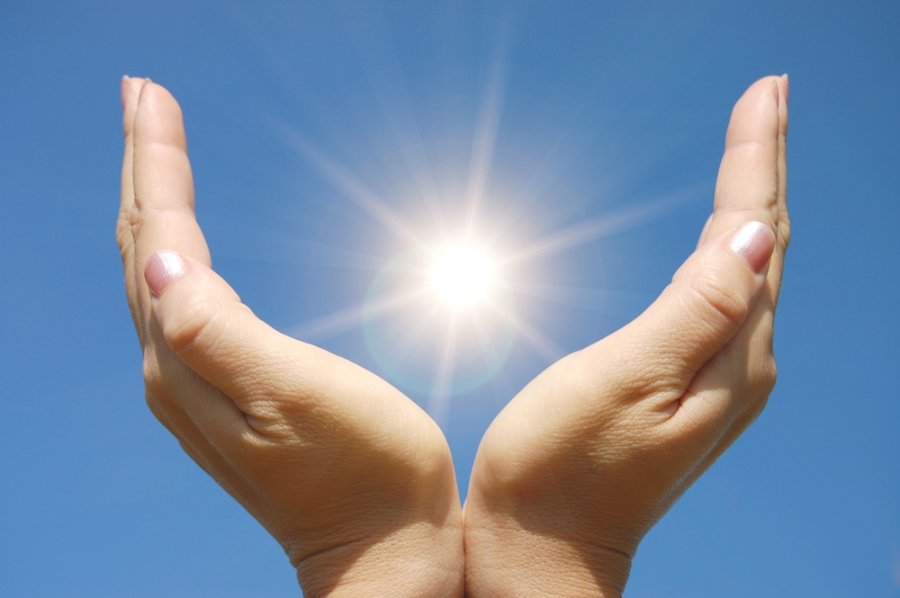 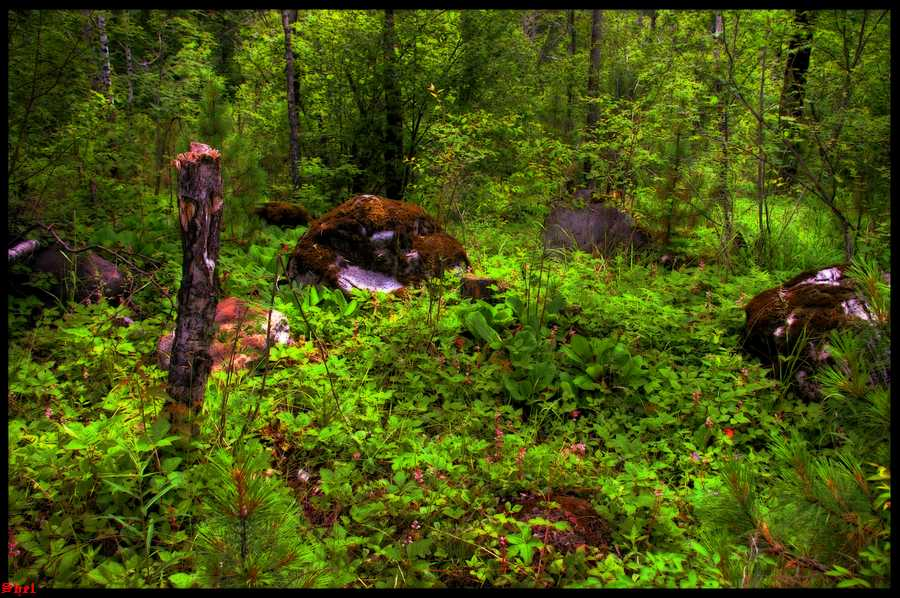 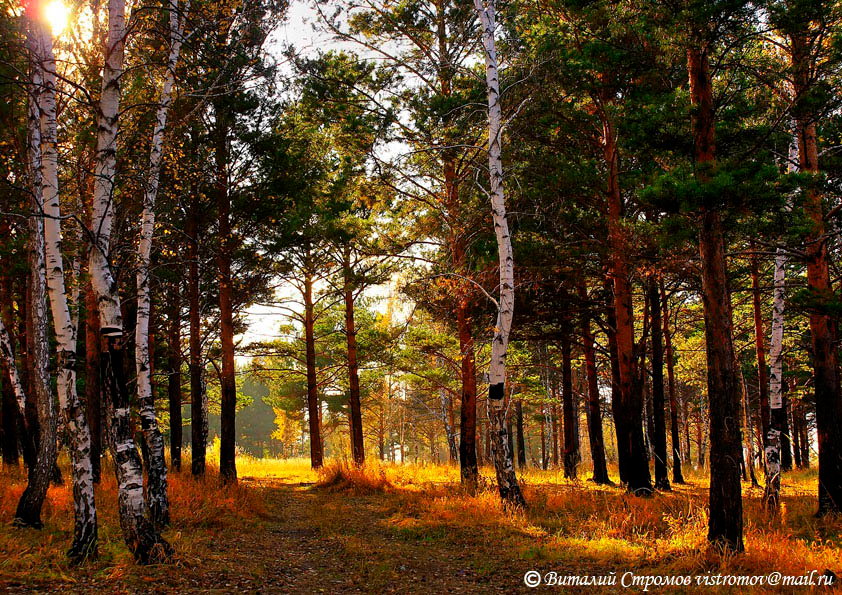 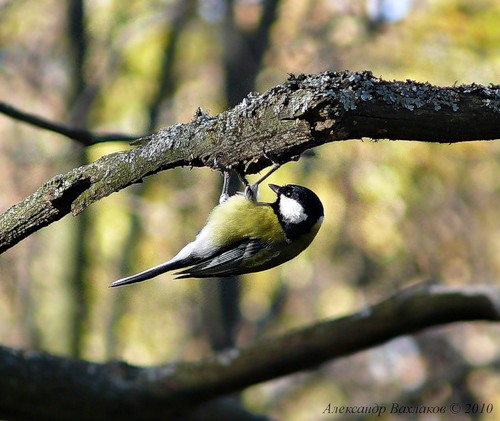 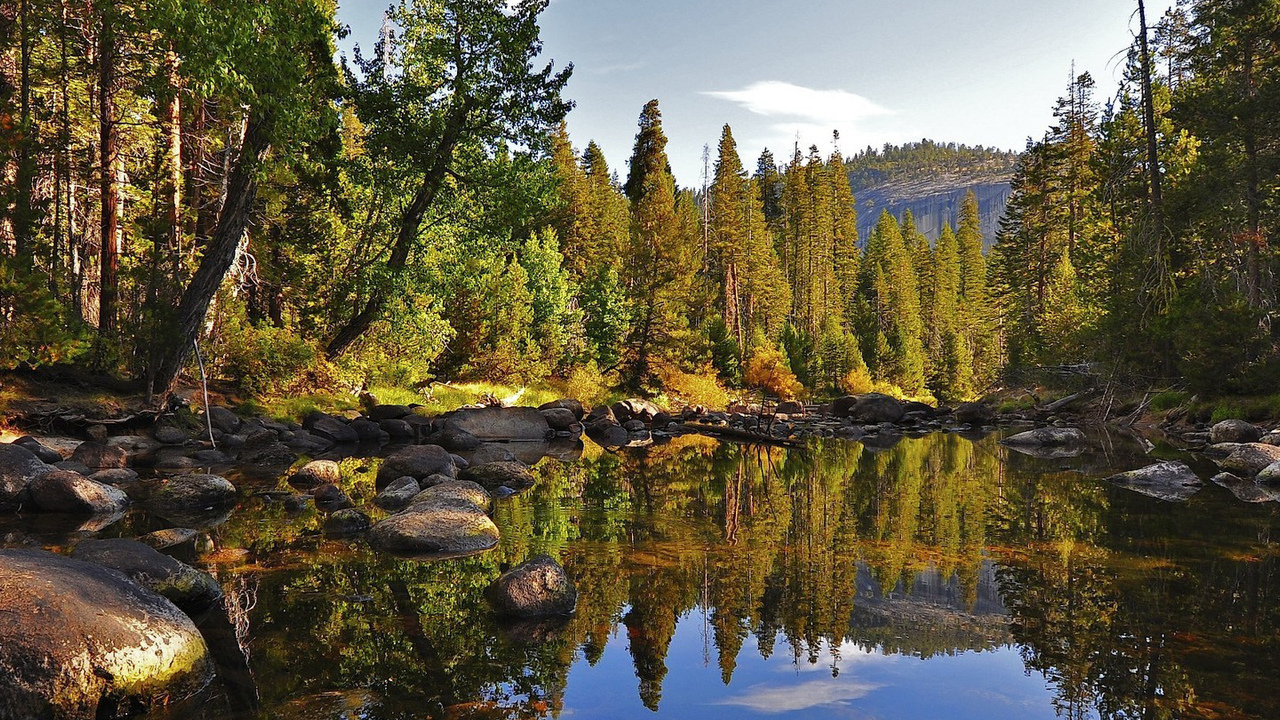 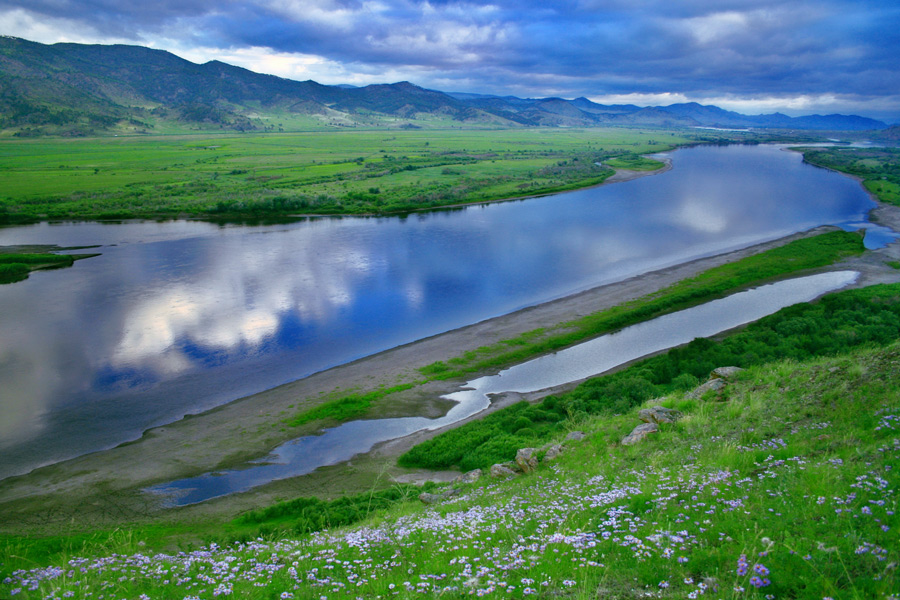 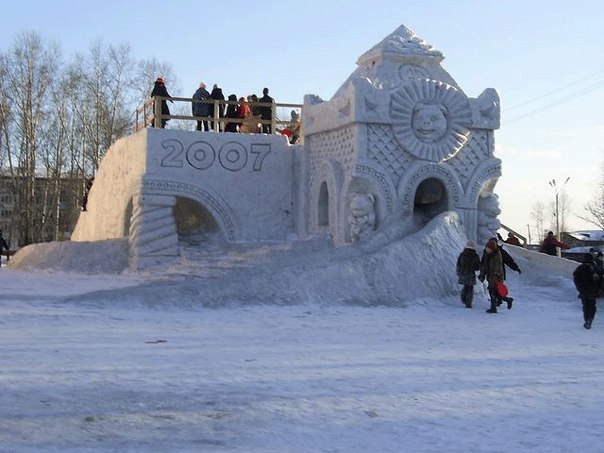 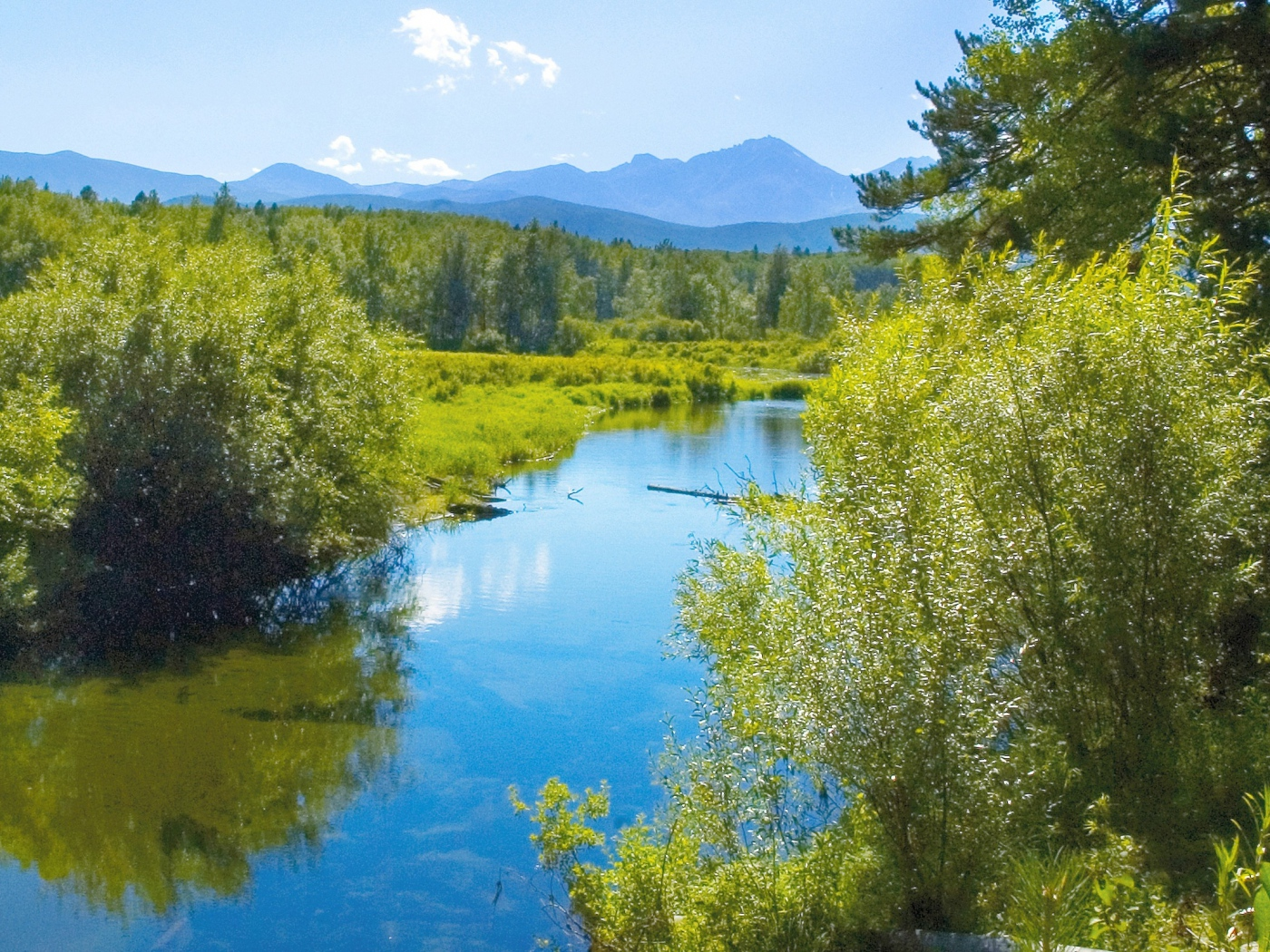 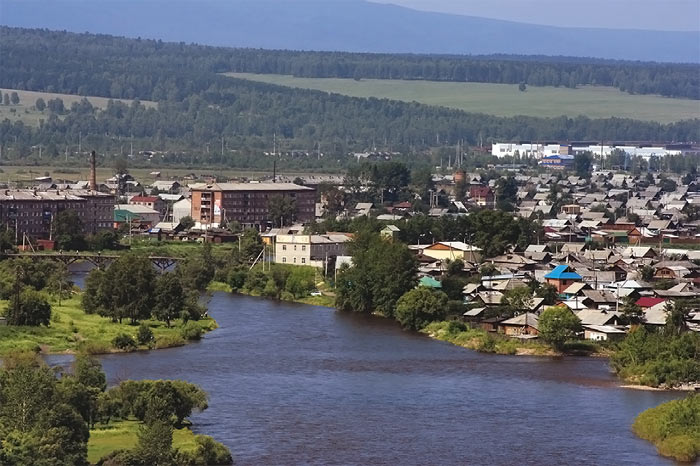 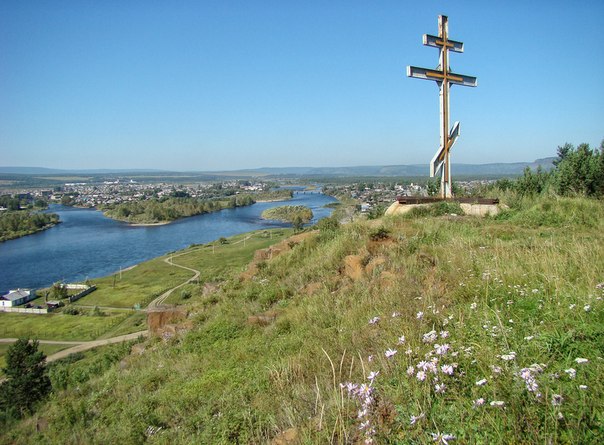 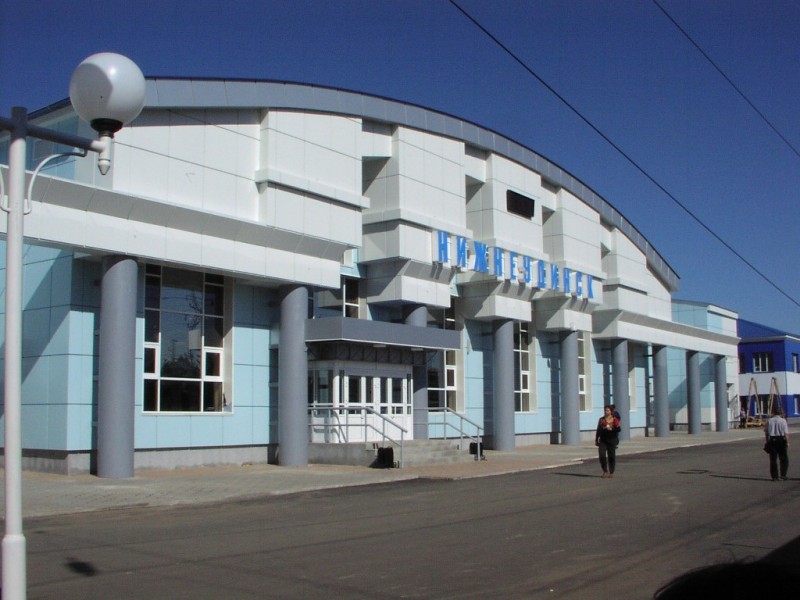 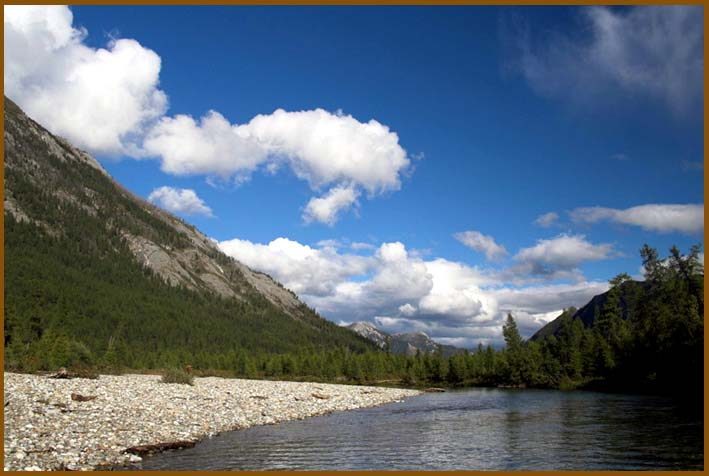 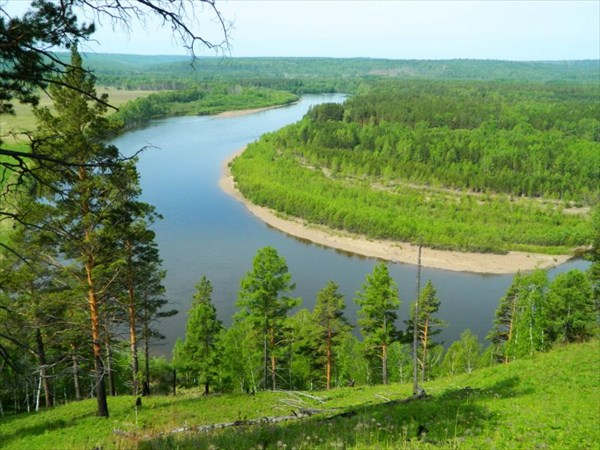 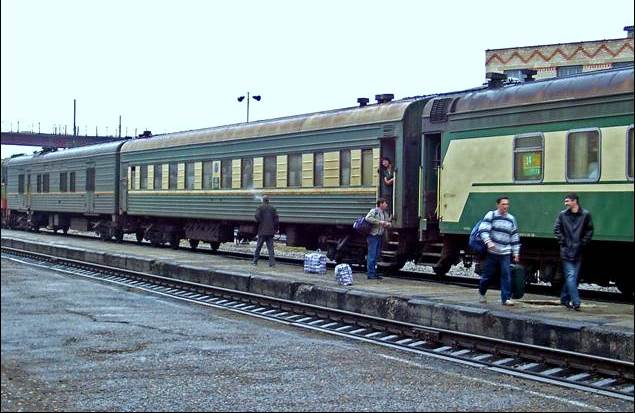 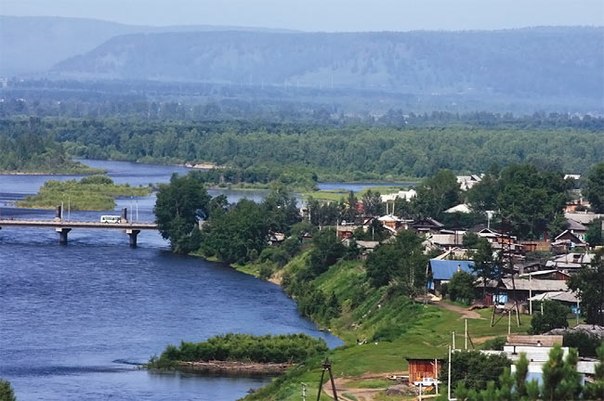 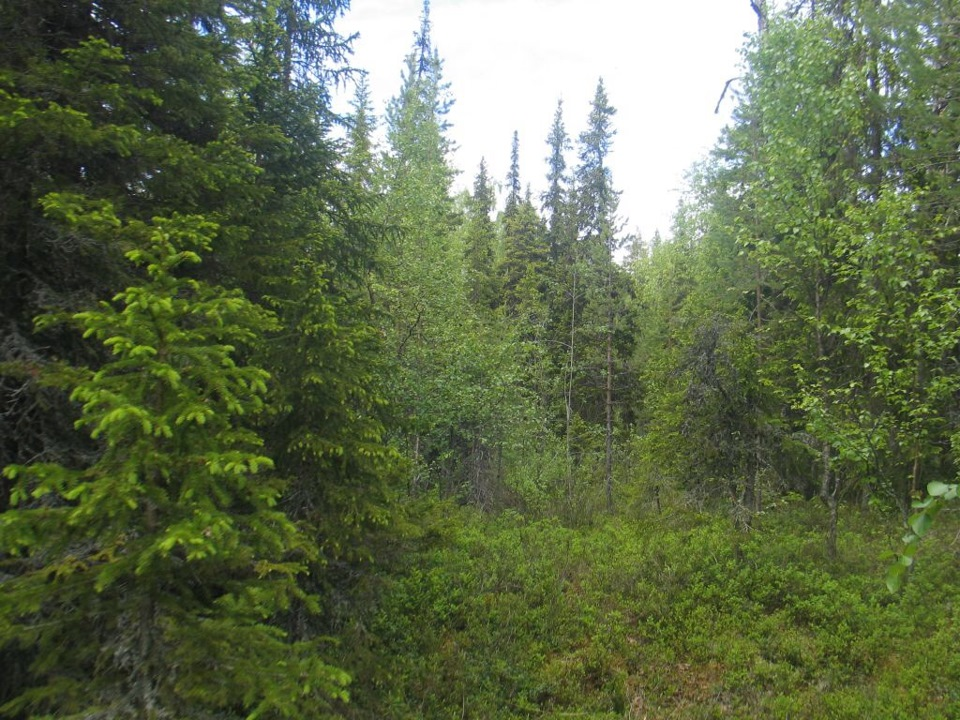